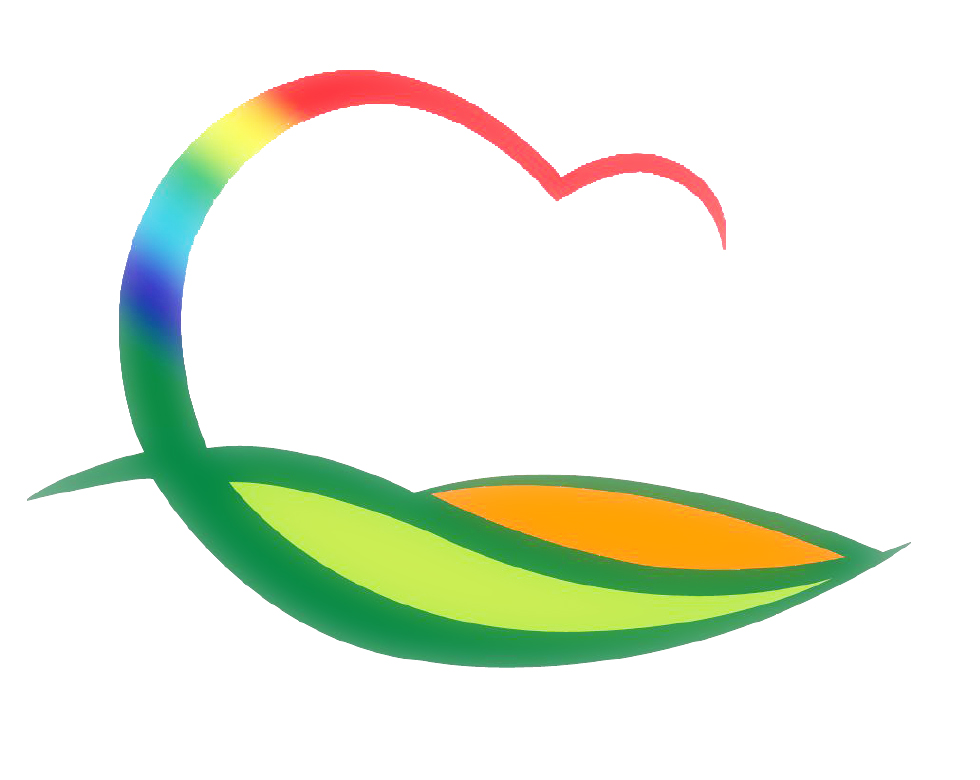 주간업무 (2.8. ~ 2.14.)
도 시 건 축 과
3-1. 특화거리 전선지중화사업 추진
사업위치 : 영동읍 특화거리 일원 L=0.6km 
추진내용 : 1구간 아스콘 가포장 / 21.2.9.(화)
3-2. 2021년도 소규모 주민생활편익사업 집행
탑선리 농로정비 및 사면 보강공사 외 14건
집행액 : 338백만원
3-3. 담뿍목공공방 기간제 근로자 공고
신청기간 : 2021.2.8.(월) ~ 2.17.(수)
신청자격 : 목공지도자 1급이상 (1명)
사업기간 : 2021.3.~10. (8개월)